DrawingCOVALENT compounds + diatomic elements
Practice Drawing these “simple” molecules using a Bohr Model
1. Water: H2O

2. Carbon dioxide: CO2
1. Water: H2O
Practice Drawing these “simple” molecules using a Bohr Model
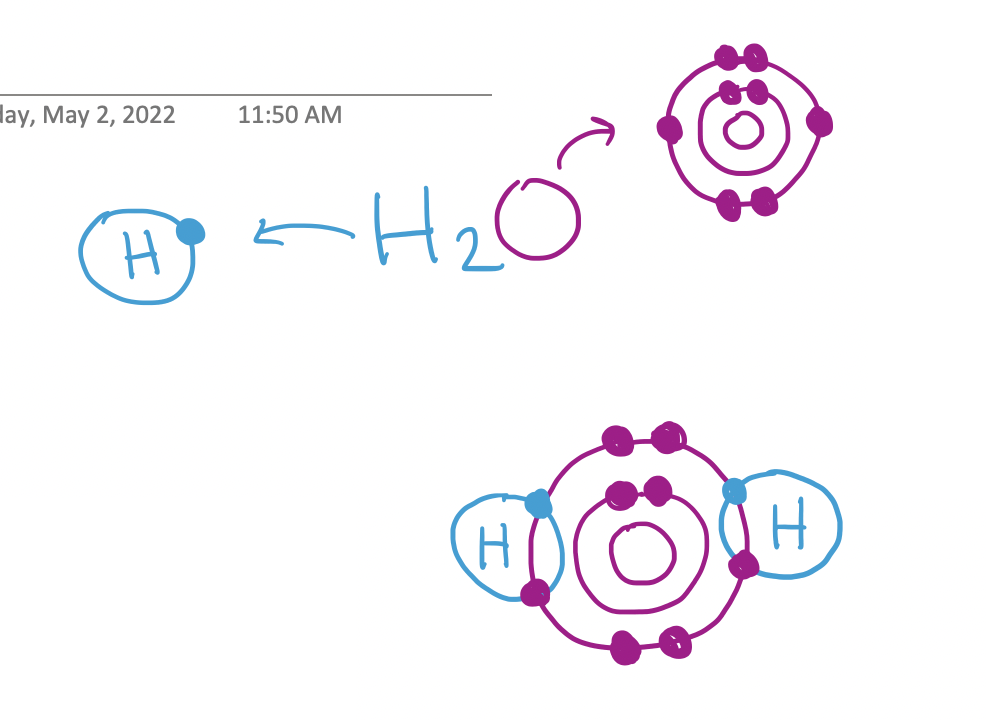 2. Carbon dioxide: CO2
Practice Drawing these “simple” molecules using a Bohr Model
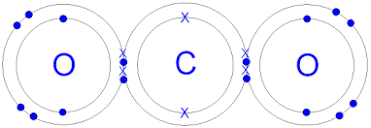 Diatomic Elements
Diatomic elements are pure elements that form molecules consisting of two of the same type of atoms bonded together.
There are seven diatomic elements: hydrogen, nitrogen, oxygen, fluorine, chlorine, iodine, bromine.
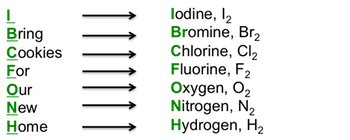 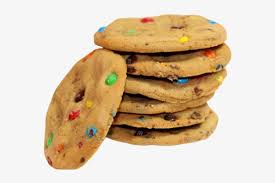 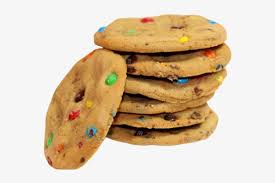 Diatomic Elements
Diatomic elements are pure elements that form molecules consisting of two of the same type of atom bonded together.
These elements can exist in pure form in other arrangements. For example, oxygen can exist as the triatomic molecule, ozone.
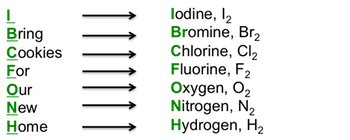 Practice Drawing a Few Diatomic molecules
O2

F2

N2
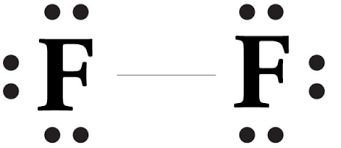 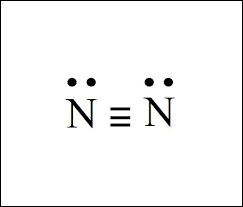 STOP AT 1:40
[Speaker Notes: STOP AT 1:40]
Let’s go back to example: CO2
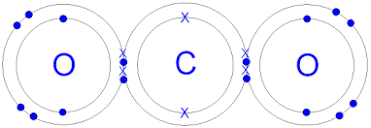 Draw the Lewis structure
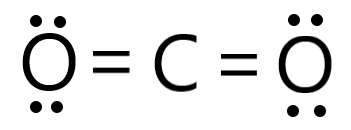 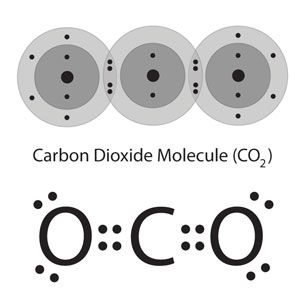 Recap…
Covalent compounds:
Non-metal + non-metal
Suffix ”ide” on non-metal 
Prefix on both non-metals
Electrons shared (no ions)
Ionic compounds: 
Metal + non-metal
Suffix ”ide” on non-metal
Electrons transferred (atoms become ions)